Муниципальное бюджетное общеобразовательное учреждение Рождественская средняя общеобразовательная школа




Проект
Тюльпаны для мам







2014год
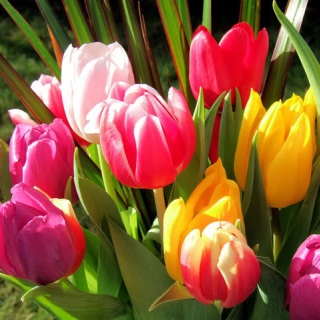 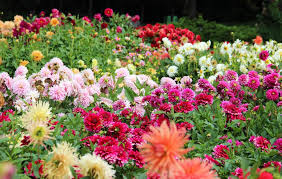 Цели: 
1. Вырастить тюльпаны на 8 марта
 2.Получить навык исследовательской работы
 
Задачи:
1. Вызвать интерес к проектной деятельности у всех учащихся
 2. Научиться способам поиска информации и научиться ее анализировать
 3.Рассчитать время, необходимое для распускания цветов.
 
 
Гипотеза: Можно - ли вырастить тюльпаны в зимнее время дома.
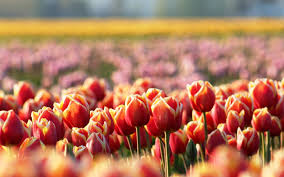 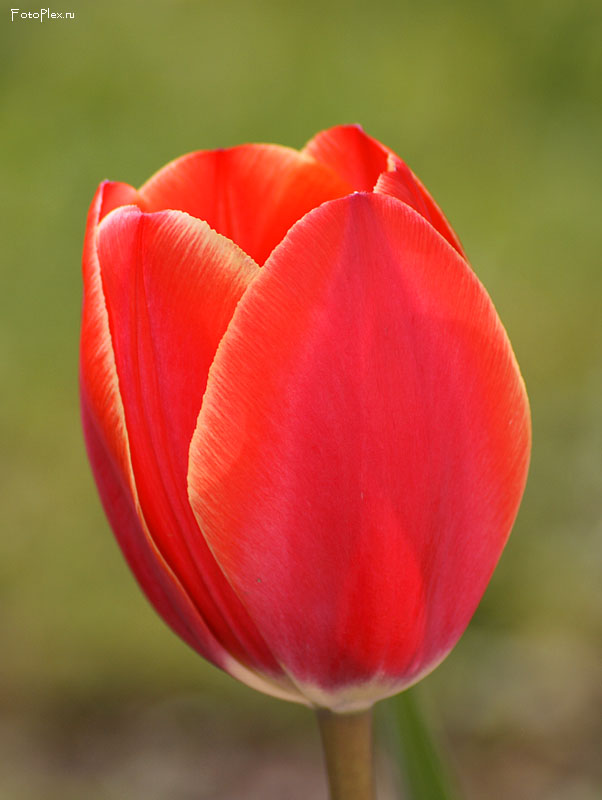 Виды тюльпанов


раноцветущие тюльпаны
 тюльпаны средних сроков цветения
 поздние тюльпаны
Раноцветущие тюльпаны
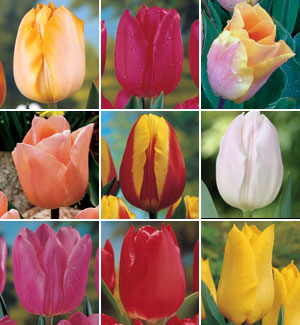 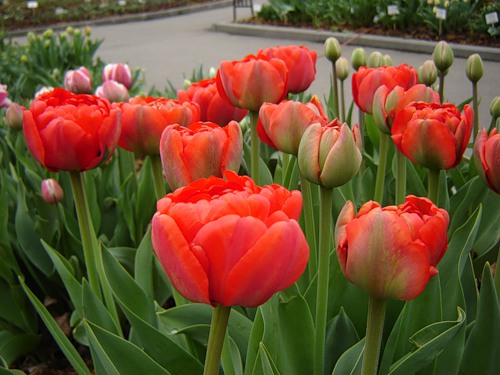 Тюльпаны средних сроков цветения
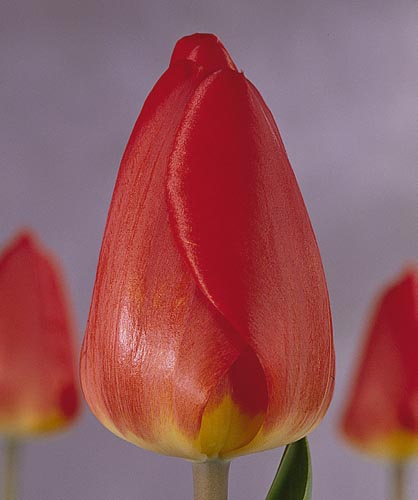 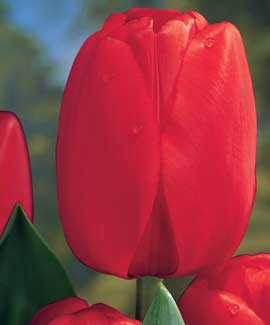 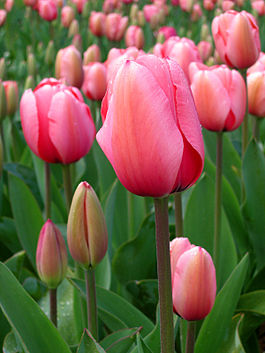 Поздние тюльпаны
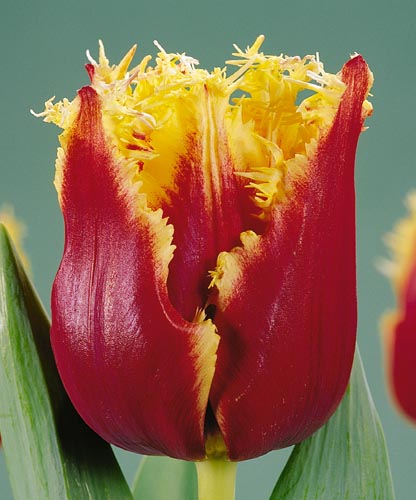 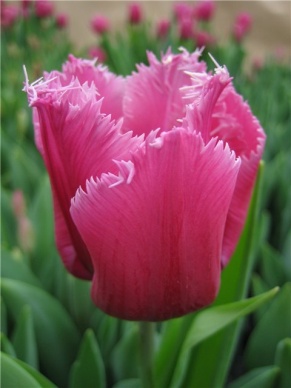 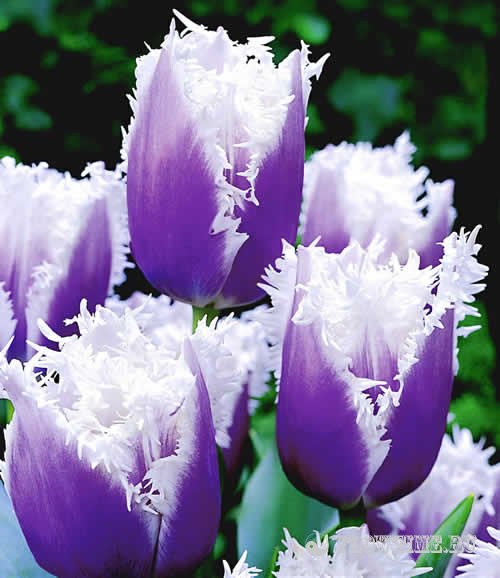 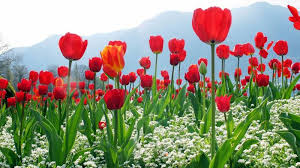 Практическая деятельность
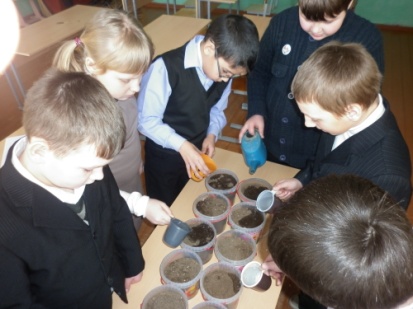 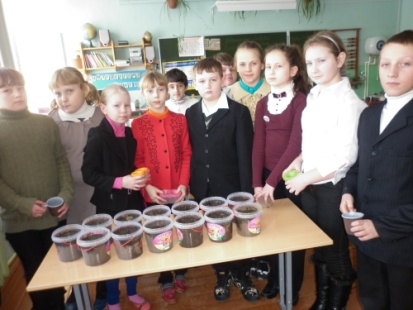 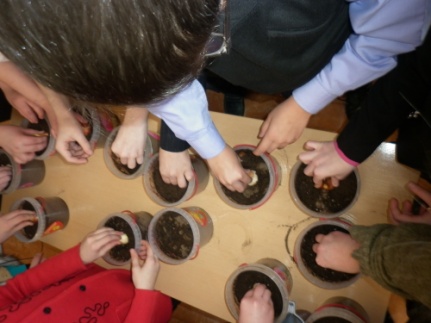 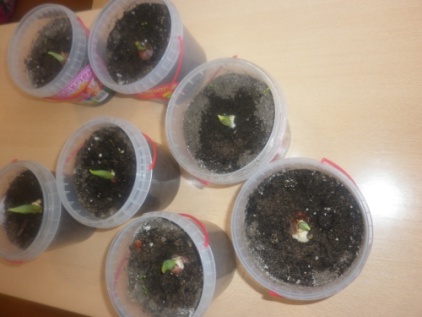 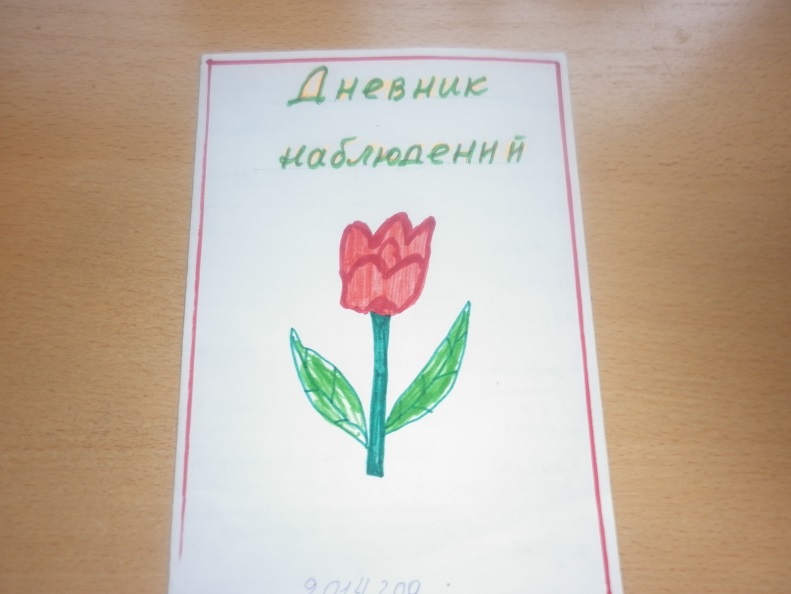 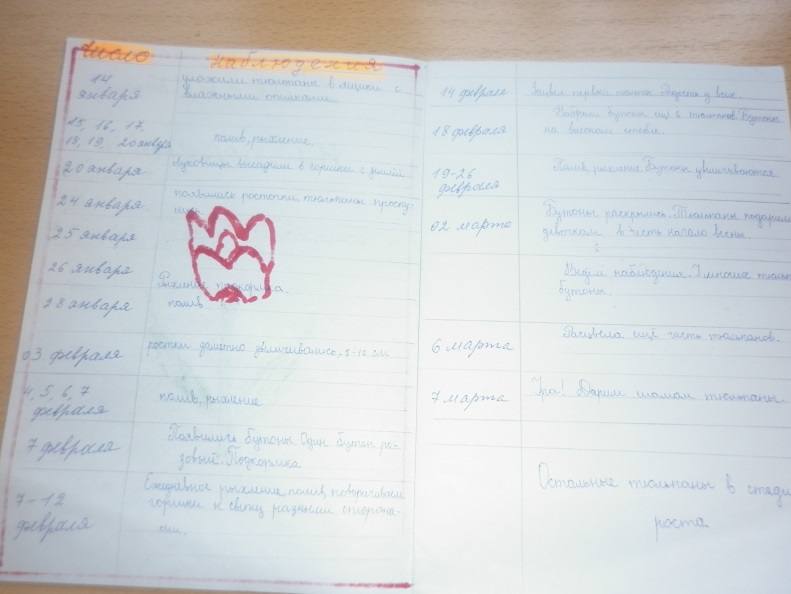 Практическая деятельность
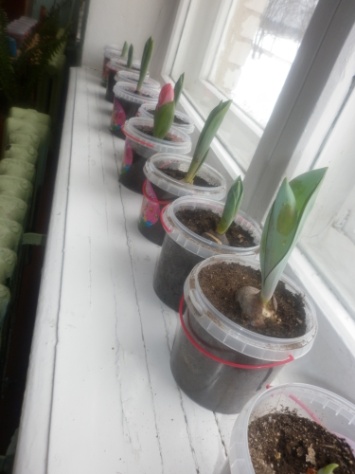 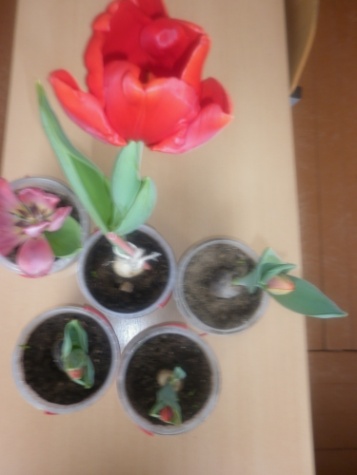 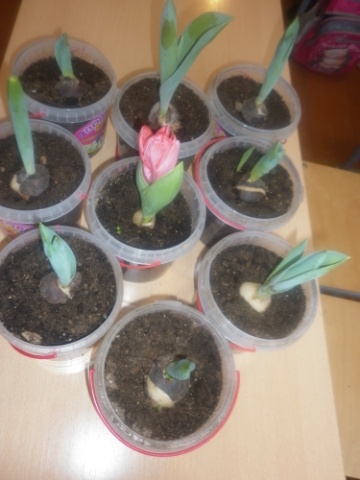 Практическая деятельность
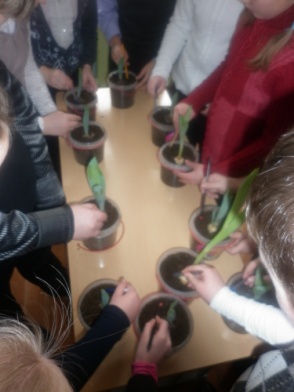 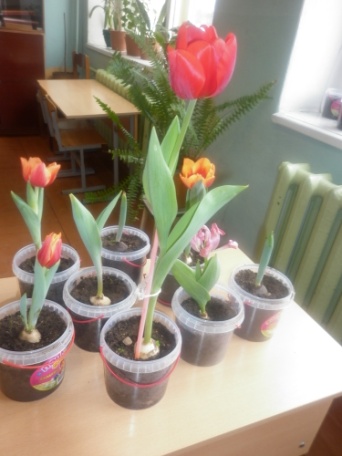 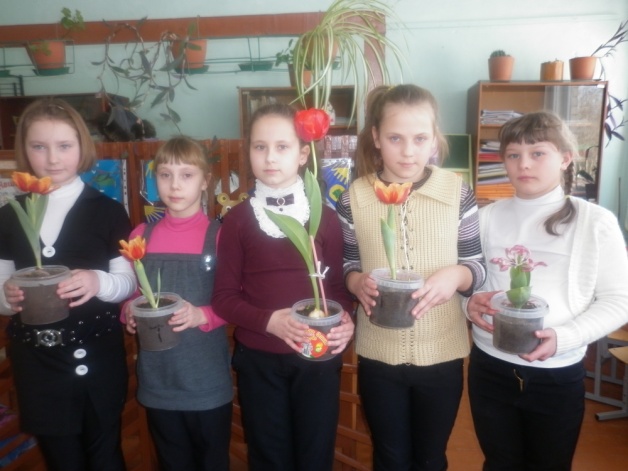 Практическая деятельность
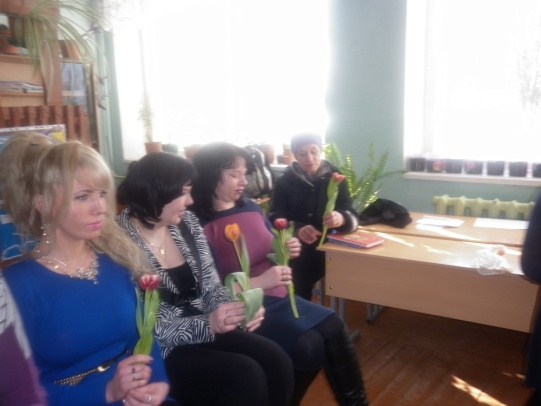 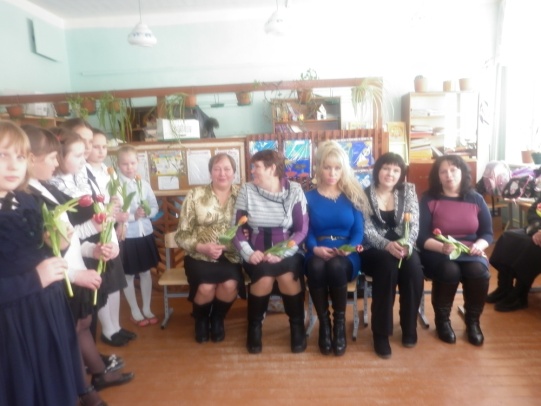 Выводы
Наш проект удался, гипотеза подтвердилась: тюльпаны можно вырастить в зимнее время.
 Для выращивания тюльпанов от момента высадки клубней в землю до цветения требуется время 6-7 недель.
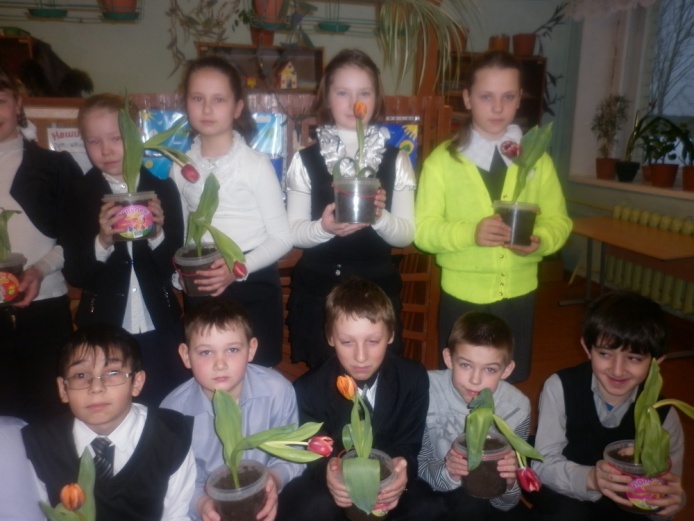 Спасибо за внимание!
Литература


1.Ладыгина Г. Тюльпаны.  Журнал-сборник «Читаем, учимся, играем»-1999 год№5
2. Интернет – ресурсы:
 http://www.calend.ru/holidays/0/0/2828/http://elenaranko.ucoz.ru/  

http://www.tre-art.ru/images/katalogi/zavitki-i-vinyetki/uglovye/cvetochnye/219_ugol_tre-art.jpg